CAPP PLAN MONTHLY UPDATE
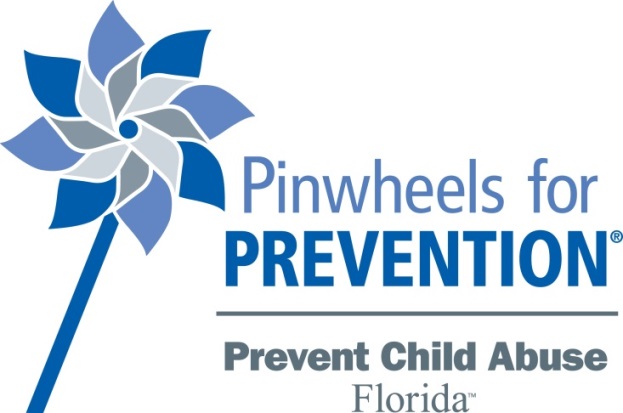 2018 Pinwheels for Prevention
Campaign
WEBINAR 1
Tuesday – 2/13/18
9:30am – 10:30am EST
WEBINAR 2
Friday – 2/23/18
10:00am – 11:00am EST
AGENDA
Welcome 
2018 Pinwheels for Prevention Campaign
Comments/Questions
Adjourn
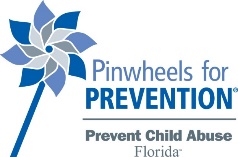 EVENTS and ACTIVITIESCHILD ABUSE PREVENTION MONTH
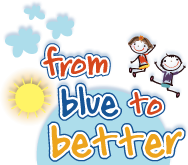 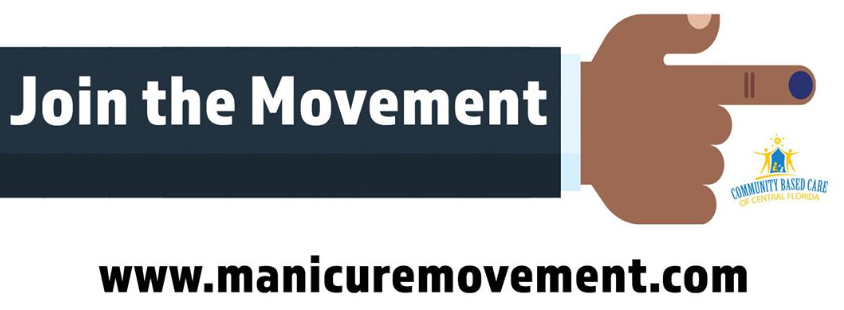 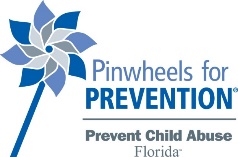 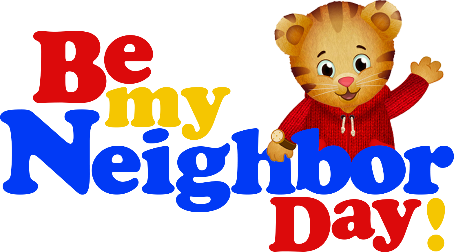 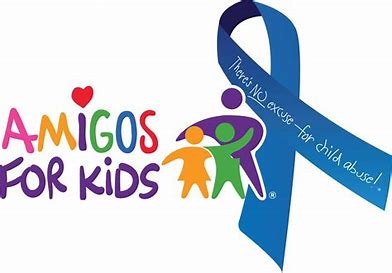 www.PreventChildAbuseFlorida.org
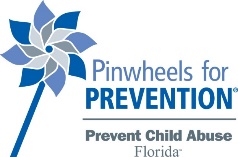 EVENTS and ACTIVITIESCHILD ABUSE PREVENTION MONTH
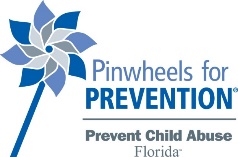 Events – please share your events to be listed on the Pinwheels for Prevention map
Proclamations – if you would like copies for your local events, email Jessica Collins at:
Jessica.Collins@eog.myflorida.com
Please provide the name and address,
 and number of copies
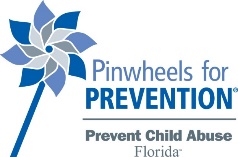 2018 CAP MONTH #Pinwheel	#Greatchildhoods
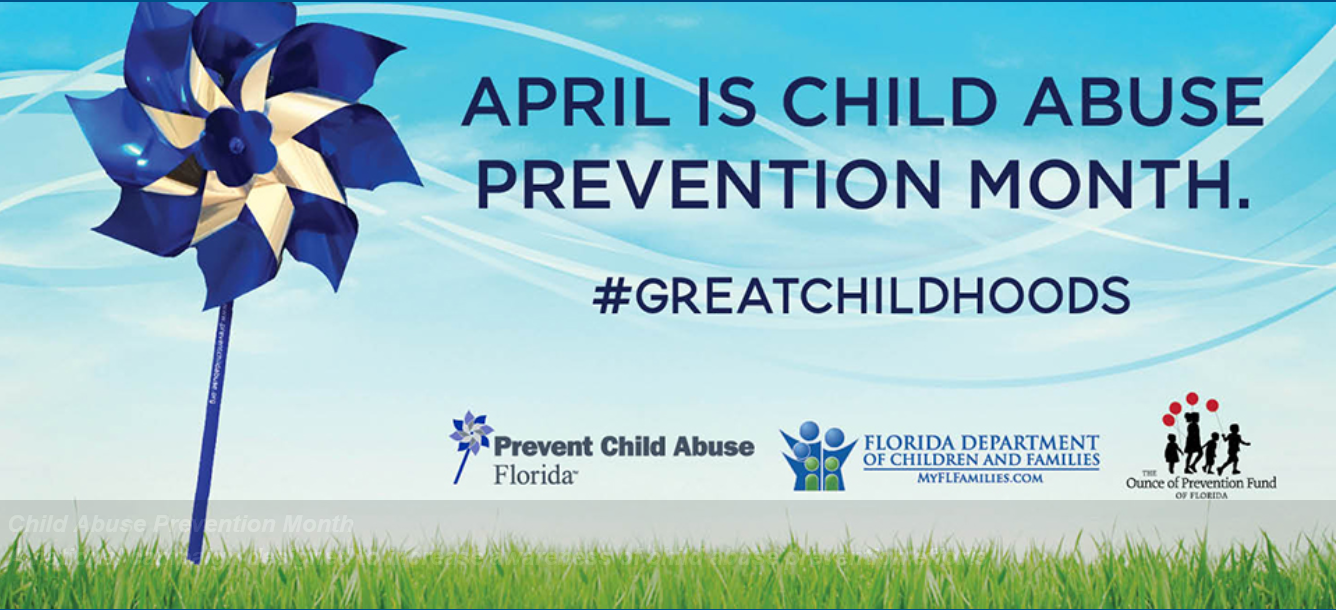 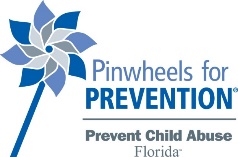 PINWHEELS FOR PREVENTION IS A NATIONAL CAMPAIGN
The strength of our NATIONAL campaign lies in consistent use of a few core elements. 
National consistency and local creative flexibility are key for our campaign to have MAXIMUM COLLECTIVE IMPACT!
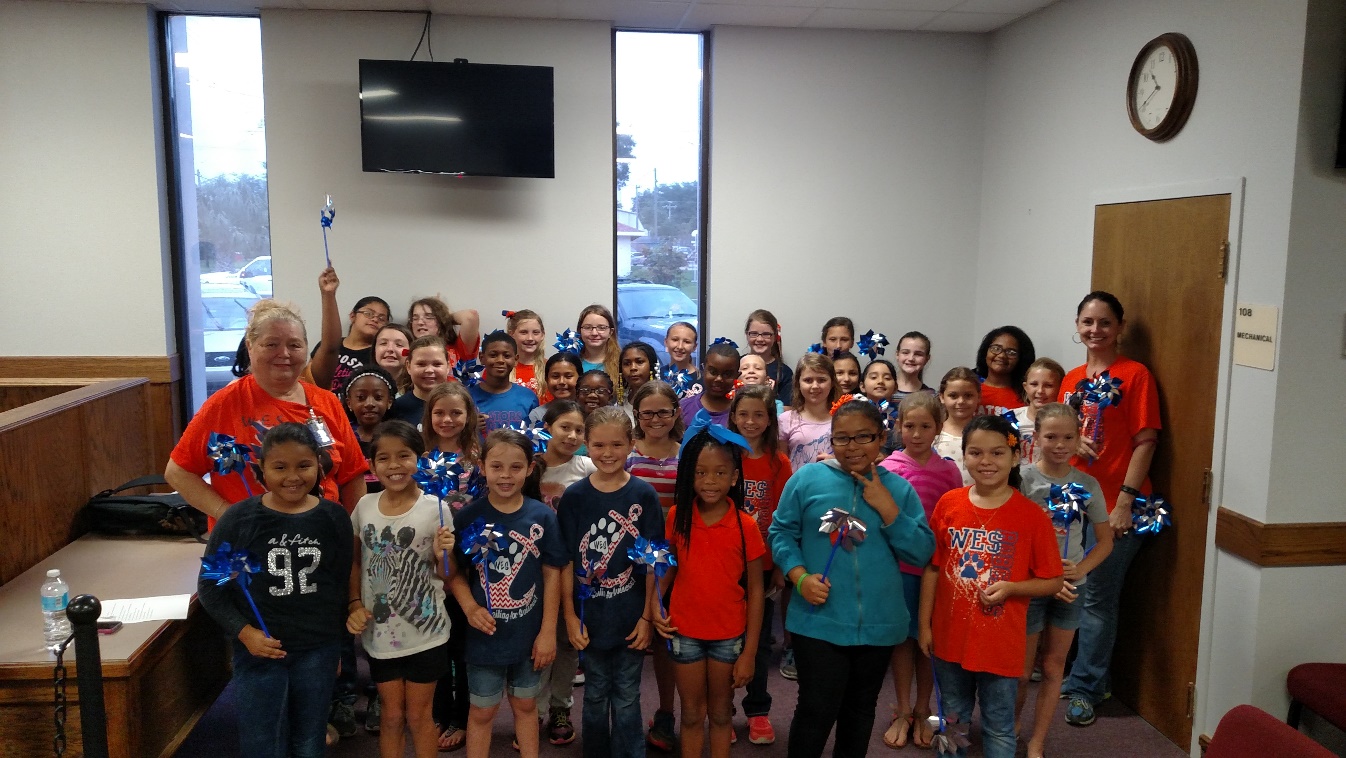 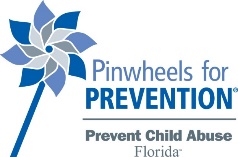 CORE CAMPAIGN ELEMENTS
Consistent use of the Pinwheels for Prevention campaign name
Consistent use of the official Pinwheels for Prevention campaign logo
Consistent use of campaign messaging
Use of the national pinwheel
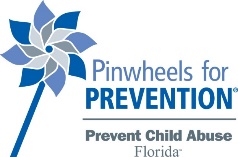 HOW TO SPREAD THE WORD
Please see the “Toolkit” for examples of:
Media
Press Release 
Proclamation 
Letter to the Editor
Opinion Editorial
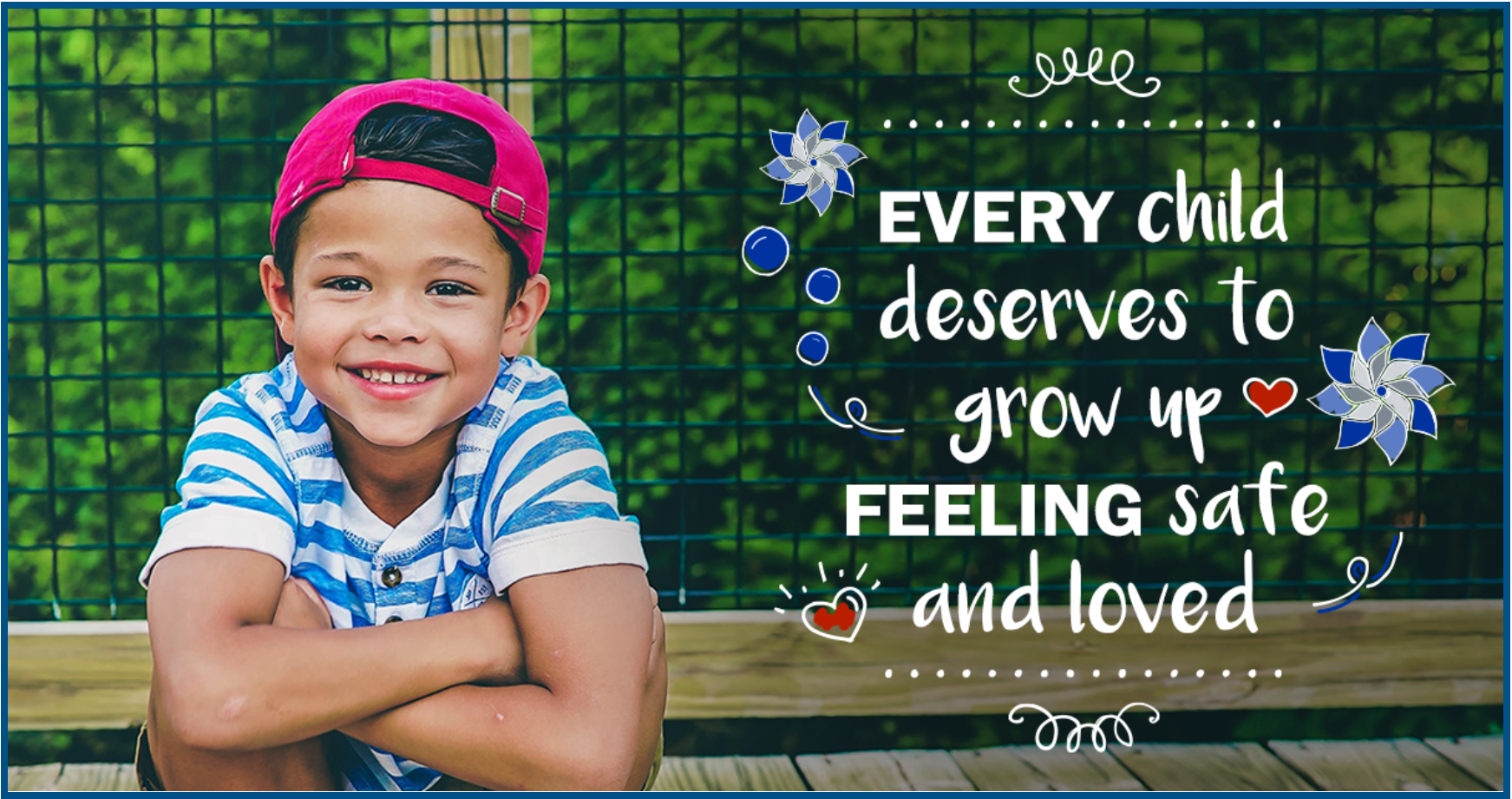 www.ounce.org/CAP_toolkit.html
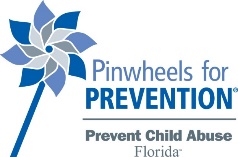 HOW TO SPREAD THE WORD
“Toolkit” continued:
Pinwheel Displays, Banners and Yard Signs 
Talking Points
Social Media Hashtags for this year are:

#Pinwheel		#Greatchildhoods
www.ounce.org/CAP_toolkit.html
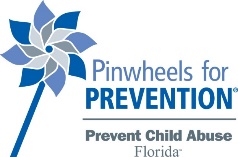 HOW TO SPREAD THE WORD
Use “social math” to make the numbers more meaningful to the audience. 
Feature compelling stories of people who have found ways to make a difference.
Talk about the importance of healthy child development.
www.ounce.org/CAP_toolkit.html
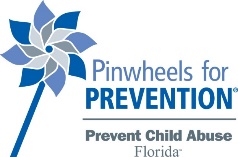 HOW TO SPREAD THE WORD
Give specific examples of actions individuals, businesses and other can take to prevent abuse/neglect 
See “10 Things you can do to prevent Abuse/Neglect” at: www.ounce.org/CAP_toolkit.html   
Equate pinwheels with positive messages of ensuring nurturing relationships and healthy home environments.
www.ounce.org/CAP_toolkit.html
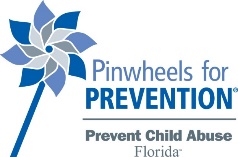 FLORIDA FOCUS
Florida’s First Lady Hosts Kickoff at the Governor’s Mansion on April 3rd 
Pinwheel Facebook Photo Contest: Prizes for Most Creative, and Best Events in a large and small market!  
Prizes will be awarded in May!
www.facebook.com/PreventChildAbuseFlorida
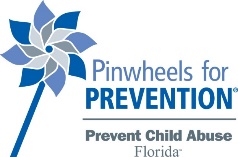 FLORIDA FOCUS
We will also focus on “Social Norms” and feature four (4) short films for sharing on social media.  
These will be posted on our Facebook Page when completed.
www.facebook.com/PreventChildAbuseFlorida
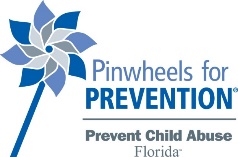 FLORIDA FOCUS
Wear BLUE Day
April 6, 2018
www.facebook.com/PreventChildAbuseFlorida
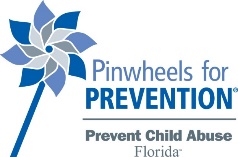 EVENTS and ACTIVITIESCHILD ABUSE PREVENTION MONTH
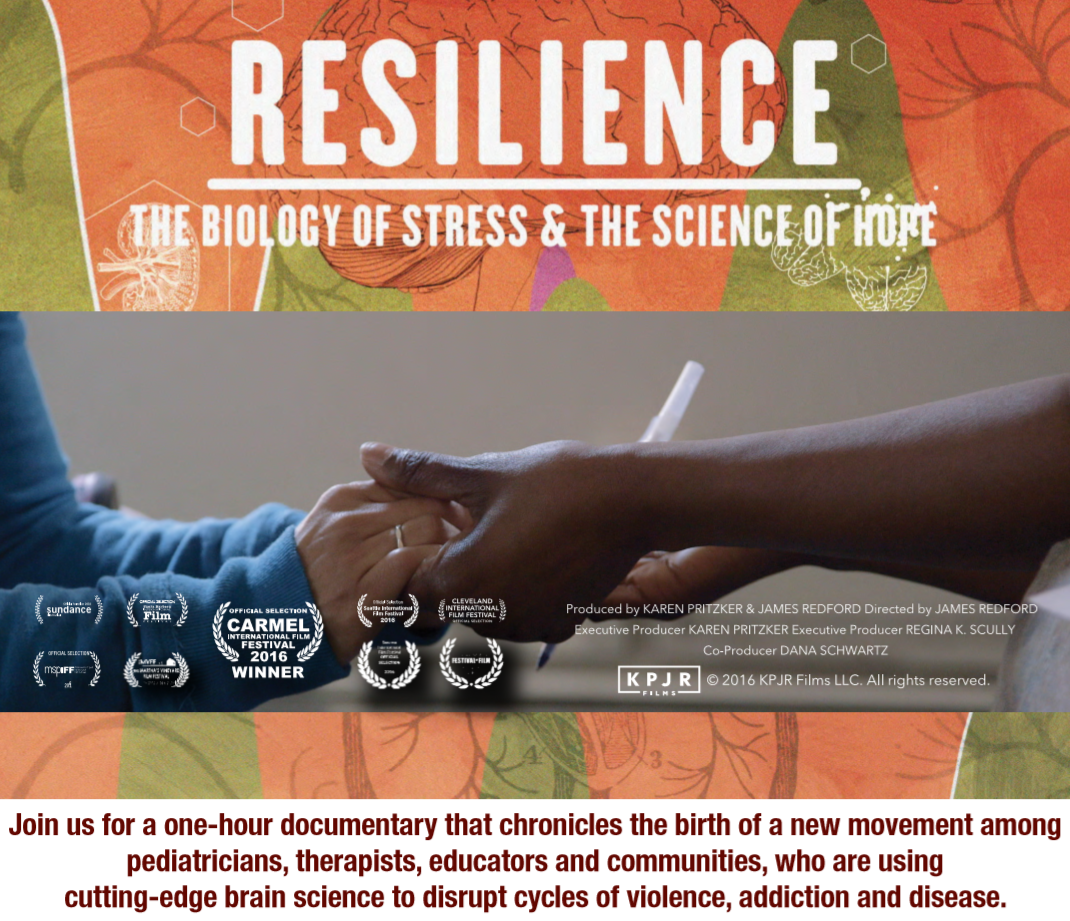 Educate the community on the negative impacts of Adverse Childhood Experiences, and on building protective factors to become resilient to life’s stressors!

Contact Chris Lolley to set up your screening:
Clolley@ounce.org 
850-933-3271
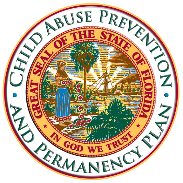 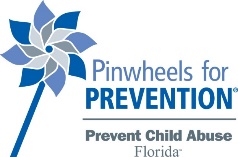 FLORIDA FOCUS
2018 Pinwheels for Prevention Truck Tour is (almost) fully booked! 
Contact Chris for dates available
See the complete list of Truck Tour Stops at:
www.ounce.org/capevents.asp
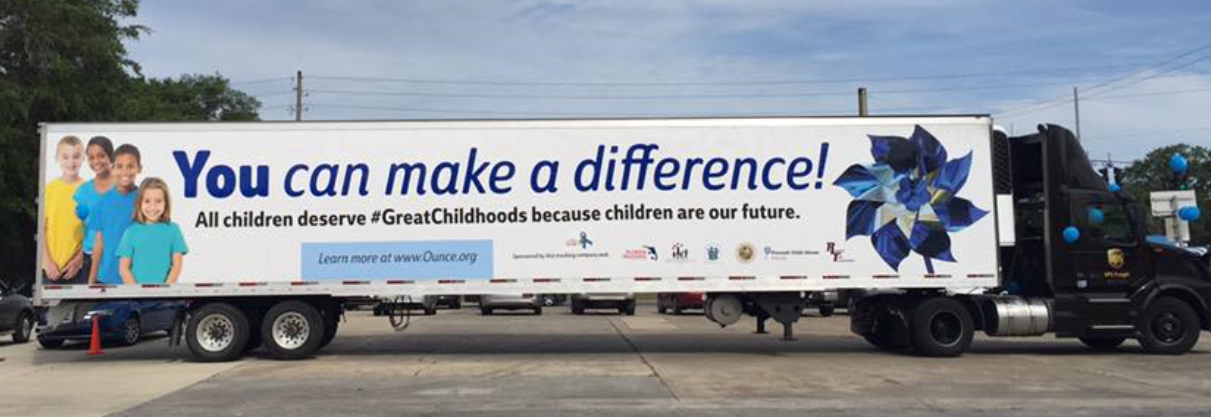 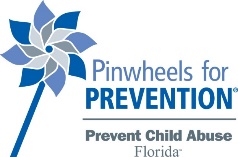 WANT MORE INFO?
www.PreventChildAbuseFlorida.org
www.facebook.com/PreventChildAbuseFlorida
Chris Lolley
Cell: 850-933-3271
CLolley@ounce.org
Nydia Ntouda
850-921-4494, ext. 202
NNtouda@ounce.org
Jennifer Hartshorne
850-921-4494, ext. 202
JHartshorne@ounce.org
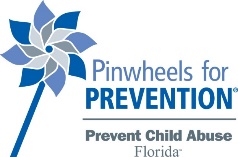